„Odnawialne źródła energii szansą poprawy jakości powietrza na terenie Miasta i Gminy Krotoszyn”
Prowadzący:    Krzysztof Lipka
				  Kierownik ds. inwestycyjnych odnawialnych źródeł energii
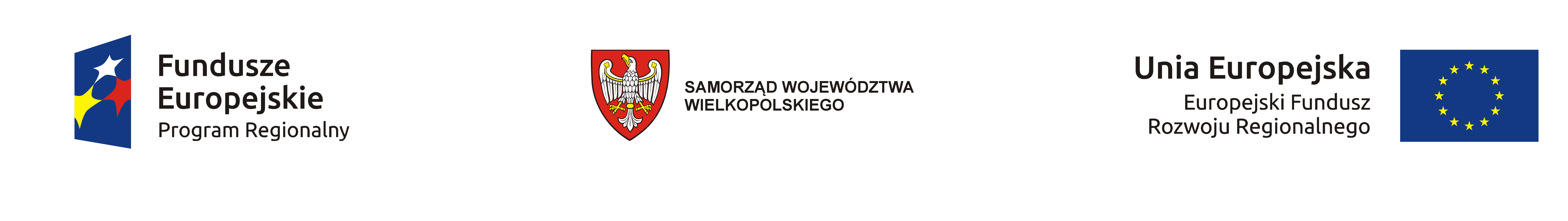 Parę słów o wykonawcy
Semper Power  sp. z o.o. 

Bogate doświadczenie w branży OZE - od doradztwa, projektowania współpracy handlowej z wiodącymi producentami kolektorów słonecznych oraz systemów fotowoltaicznych, skuteczność w opracowywaniu dokumentacji projektowych oraz aplikacyjnych o dotacje. Potwierdzają to setki zadowolonych klientów indywidualnych oraz instytucjonalnych. Nasza firma zatrudnia, instalatorów, elektryków, oraz projektantów.
Zrealizowane projekty (2016 i 2017 r.)
woj. lubelskie: Gmina Karczmiska (solary), Gmina Karczmiska (PV), Miasto Łuków, Miasto Zamość, Miasto Lublin, Gmina Terespol;
woj. łódzkie: Gmina Mniszków, Miasto Skierniewice, Gmina Żarnów;
woj. mazowieckie: Gmina Iłża, Gmina Pokrzywnica, Powiat Pułtuski, Miasto i Gmina Gąbin, Miasto Gostynin, Gmina Nowy Duninów, Miasto Nowy Dwór Mazowiecki, Miasto Sochaczew;
woj. śląskie: Gmina Krupski Młyn, Gmina Wielowieś, Miasto Myszków (solary), Miasto Myszków (PV), Gmina Świerklaniec, Gmina Zbrosławice; Gmina Psary, Gmina Psary II
woj. opolskie: Miasto Strzelce Opolskie, Gmina Rudniki, Gmina Jemielnica;
woj. dolnośląskie: Gmina Złoty Stok, Gmina Lewin Kłodzki, Gmina Szczytna, Gmina Bardo;
woj. podkarpackie: Gmina Kańczuga, Gmina Fredropol, Gmina Miejska Mielec;
woj. podlaskie: Gmina Miasto Zambrów, Gmina Narew;
woj. kujawsko-pomorskie: Gmina Miasto Chełmża
Co to jest instalacja OZE?
Energie odnawialne to takie, których źródła są niewyczerpalne i których              eksploatacja powoduje możliwie najmniej szkód w środowisku.
W ramach realizacji projektu proponujemy montaż następujących źródeł             pozyskiwania energii odnawialnej:

Panele fotowoltaiczne (dobrane na podstawie zużycia energii za rok 2016 r.), 
Kolektory słoneczne  (dobrane na podstawie zużycia c.w.u.), 
Kotły na biomasę (dobrane na podstawie zapotrzebowania budynku w ciepło),
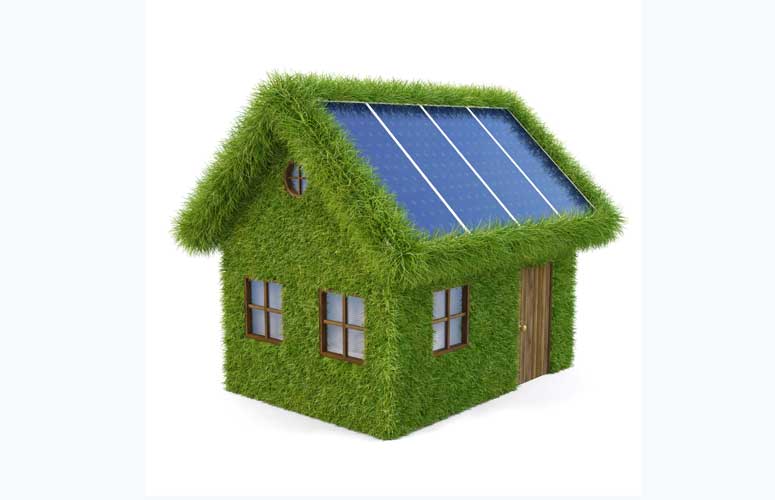 Fotowoltaika
Fotowoltaika to technologia pozwalająca na wytwarzanie energii elektrycznej wykorzystując odnawialne źródło energii – słońce. Moduły fotowoltaiczne zamieniają energię słoneczną na elektryczną.
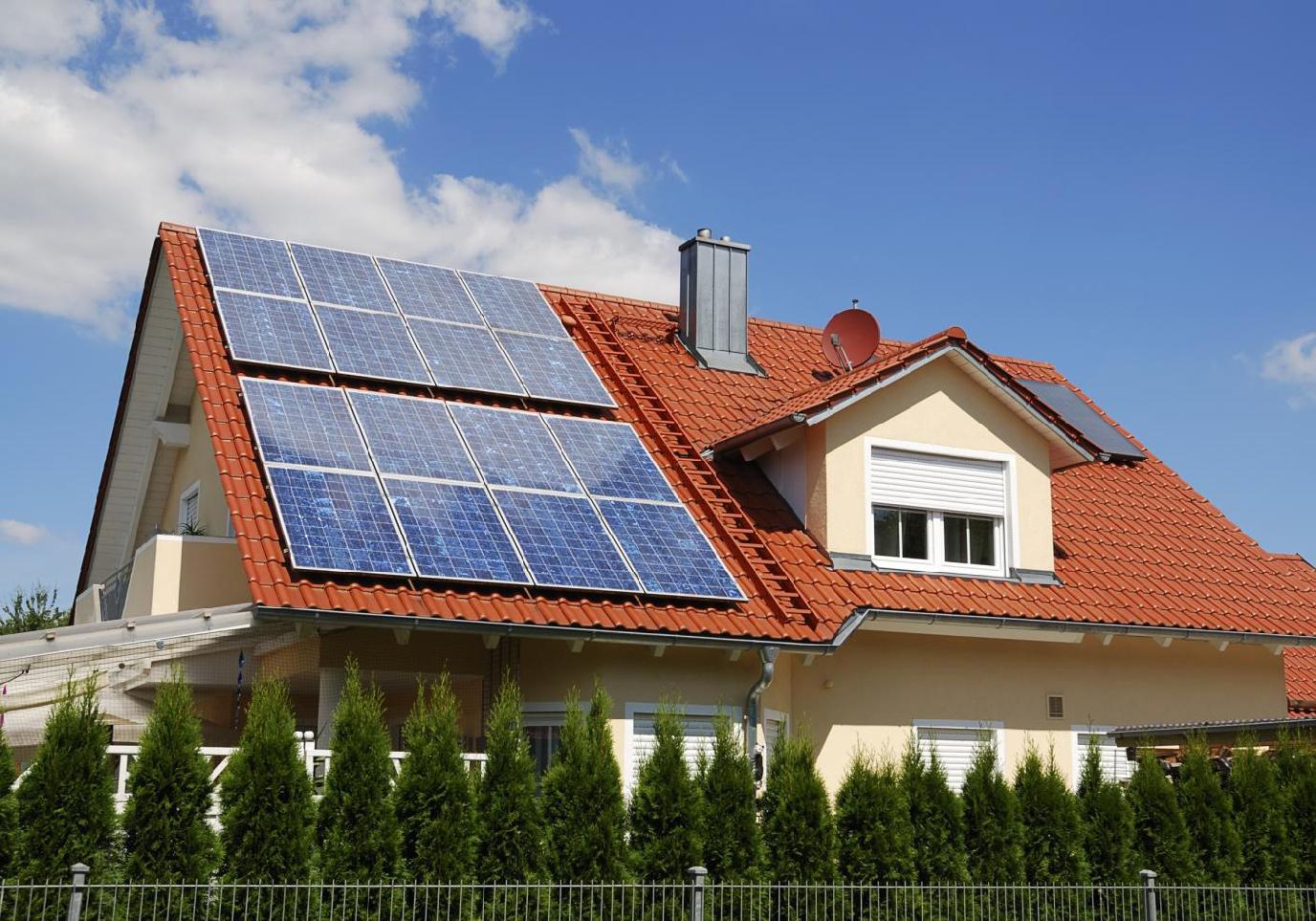 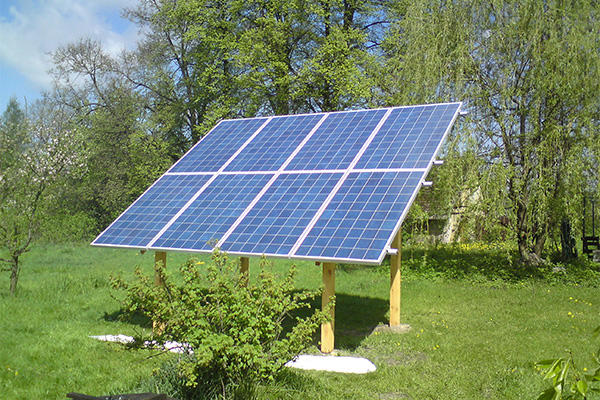 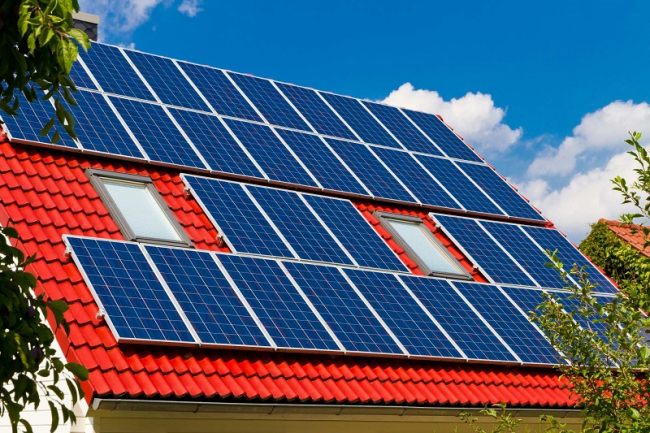 Fotowoltaika – moduły smart
W zakresie budowy generatora PV przewiduje się zastosowanie optymalizatorów mocy lub modułów smart.  Optymalizatory mocy to urządzenia elektroniczne, których zadaniem jest wymuszanie pracy w punkcie mocy maksymalnej na poziomie pojedynczego modułu. Moduły ze zintegrowanymi optymalizatorami mocy nazywane są modułami smart.
Zastosowanie optymalizatorów mocy pozwala osiągnąć wyższe uzyski energii z instalacji – od kilku do nawet kilkudziesięciu procent; pozwala także na dużą dowolność w ustawieniu modułów. Umożliwiają łączenie w jeden łańcuch modułów ustawianych pod różnymi kątami, różnym azymutem jak również istnieje możliwość montażu modułów blisko elementów zacieniających, co jest ważne przy ograniczonej powierzchni montażowej.
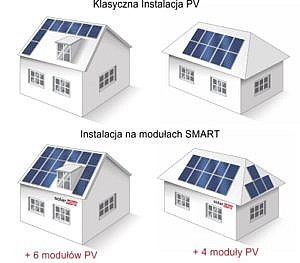 Fotowoltaika – moduły smart
Spadek mocy z jednego modułu przekłada się na spadek mocy w innych modułach PV
+ 160 Wp = + 20% więcej mocy !
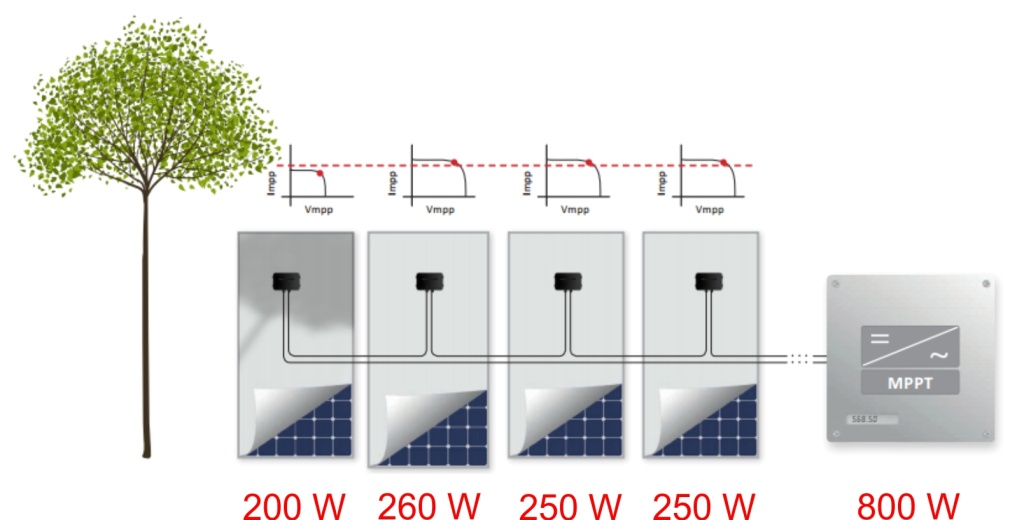 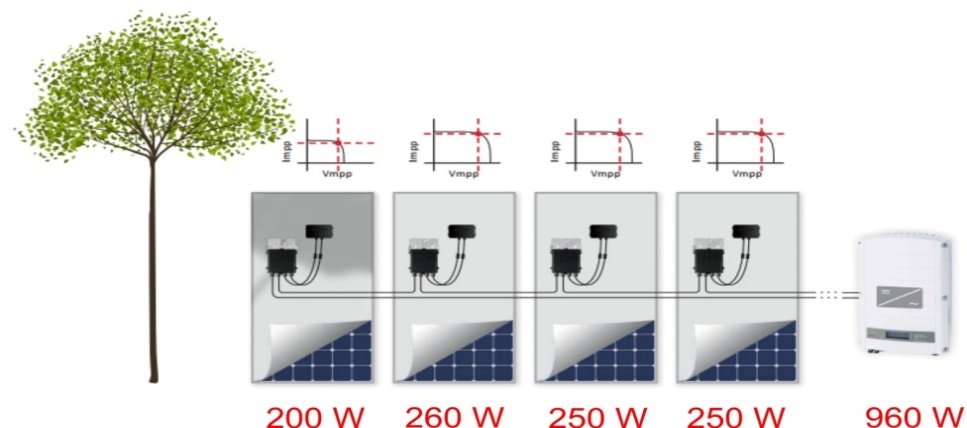 Inwerter/falownik
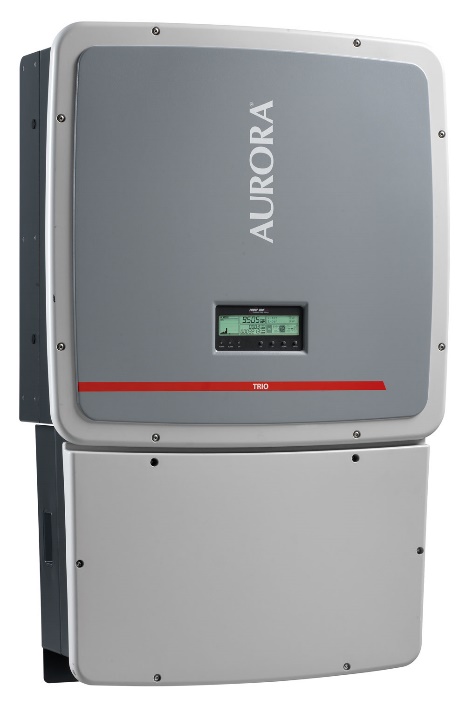 Falownik (inaczej inwerter) to urządzenie niezbędne w instalacji fotowoltaicznej. Służy do przekształcania produkowanego w panelach fotowoltaicznych prądu i napięcia stałego (DC), na prąd i napięcie przemienne (AC) o parametrach zgodnych z siecią energetyczną niskiego napięcia tzn. napięcie 230/400V i częstotliwość 50Hz. 

Inwerter umożliwia ponadto monitorowanie działania naszej instalacji fotowoltaicznej i podgląd statystyk produkcji energii, także w aplikacjach mobilnych.

Falowniki (instalacje) 1 lub 3 fazowe.
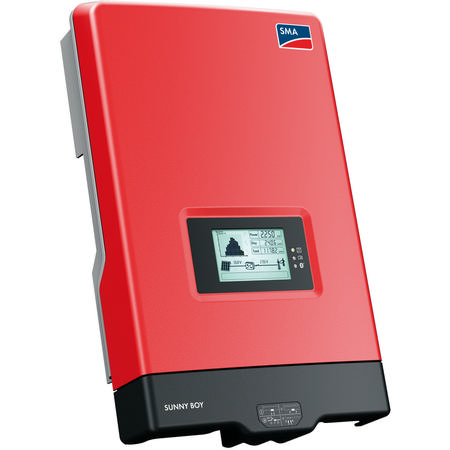 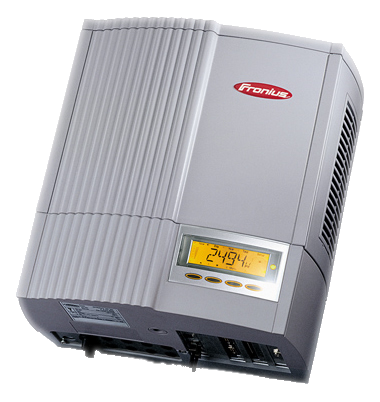 Schemat instalacji fotowoltaicznej
Panele fotowoltaiczne
Inwerter – przekształca prąd stały na zmienny
Licznik dwukierunkowy – rejestruje energię kupioną z sieci i sprzedaną do sieci
Wewnętrzna instalacja elektryczna
Sieć publiczna – dostarcza lub odkupuje energię, gdy jest jej nadmiar
Dobór instalacji PV
Prawidłowy dobór instalacji fotowoltaicznej uwarunkowany jest od wielu czynników, do których możemy zaliczyć:

Średnioroczne zużycie energii elektrycznej za rok 2016r. , 
Dostateczna ilość miejsca na dachu budynku lub działce,
Usytuowanie instalacji w kierunku południowym,
Brak przeszkód architektonicznych skutkujących zacienieniem nieruchomości.
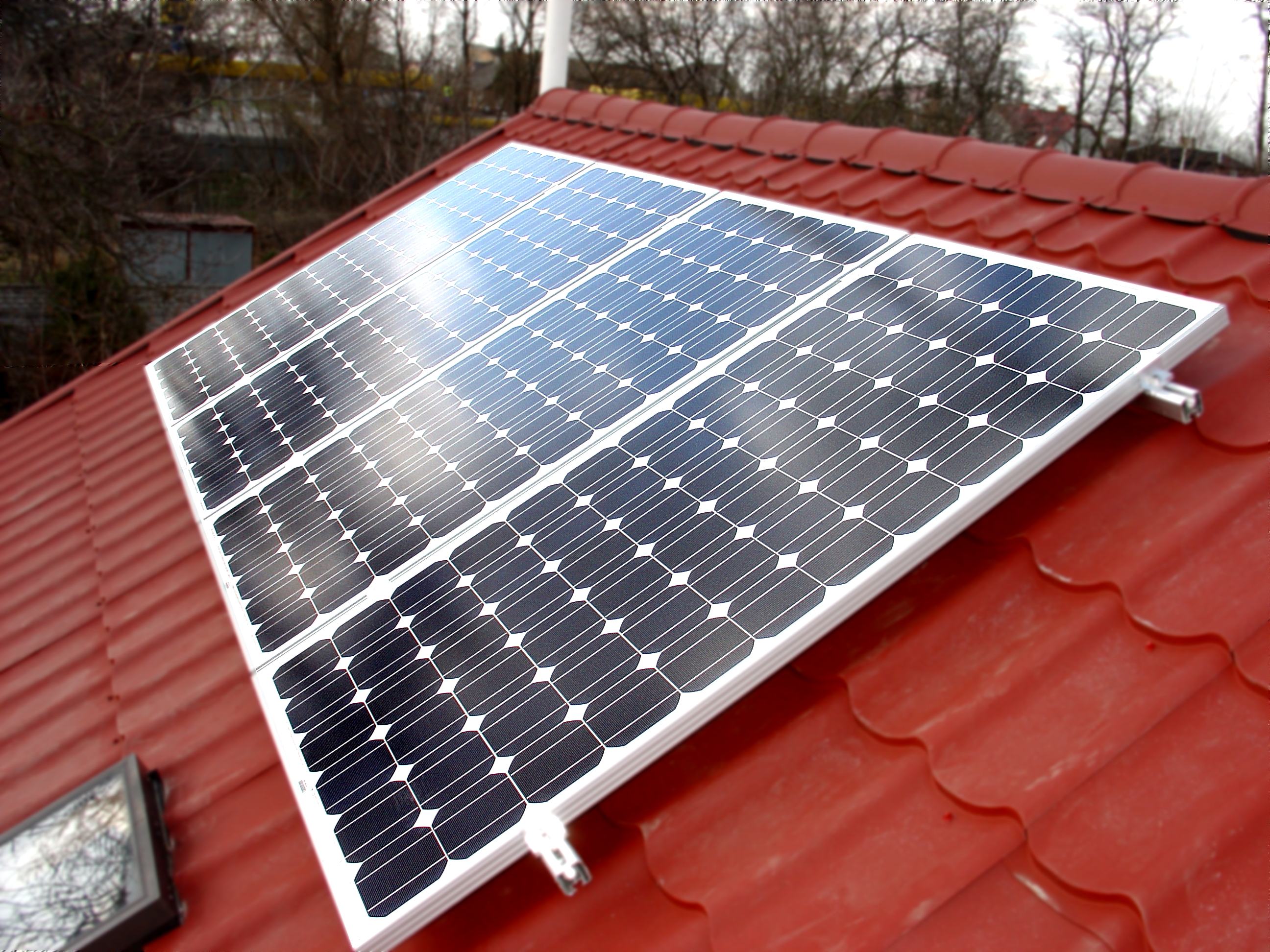 Systemy montażowe
System montażowy zapewnia stabilność i odporność systemu na wszelkiego rodzaju obciążenia. Umożliwia montaż instalacji na dachu, fasadzie oraz gruncie.


Montaż paneli pv na dachu ceramicznym

Montaż rozpoczyna się od zamocowania uchwytów dachówkowych. Uchwyty należy zamocować do krokwi, po uprzednim podsunięciu dachówek pod wyższy rząd.
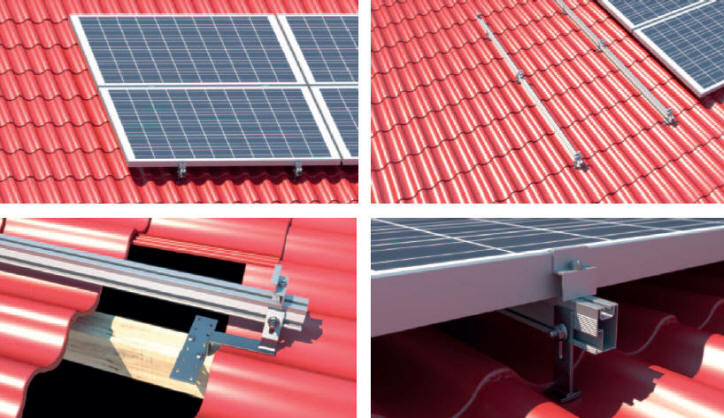 Uchwyty dachówkowe należy zawiesić na dachówce tak, aby część wsporcza leżała w jej zagłębieniu (dotyczy dachówek falistych). Następnie dachówki przesunięte na czas montażu należy ustawić w poprzednim położeniu.

Do zamocowanych uchwytów w następnej kolejności przykręca się profile szynowe wielorowkowe, a do nich przy użyciu uchwytów kątowych przykręca się panel PV.
Systemy montażowe
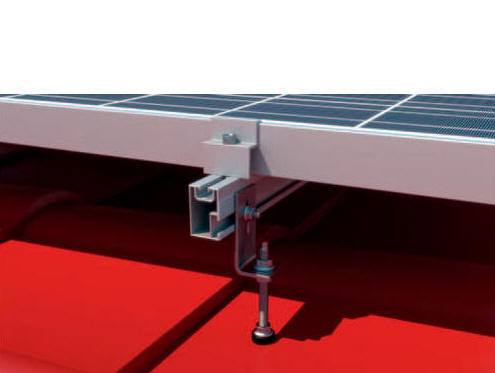 2.     Montaż paneli pv na blachodachówce

Główne uchwyty dla montażu profili wielorowkowych (szyn montażowych) stanowią tzw. wkręty do krokwiowe Do wkrętów przymocowane są płytki montażowe, które mogą być płaskie lub kątowe w zależności od systemu. Do płytki wspornikowej mocowane są następnie szyny, a do nich za pomocą tzw. klem, czyli specjalnych uchwytów przykręcane są ramy paneli.
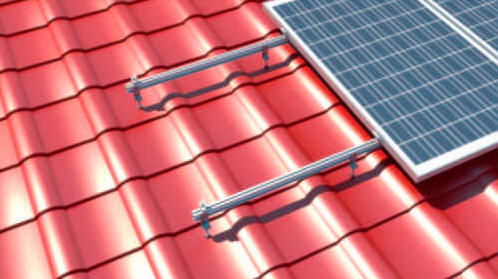 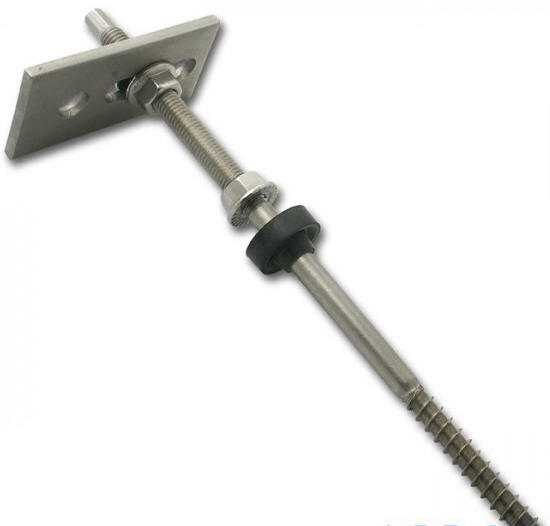 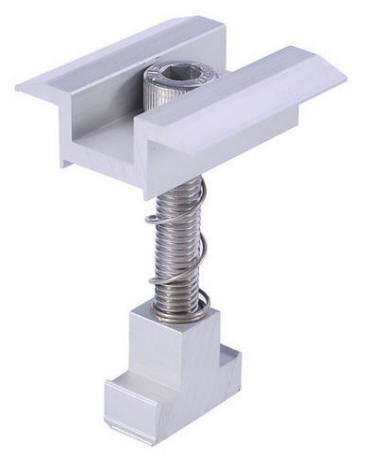 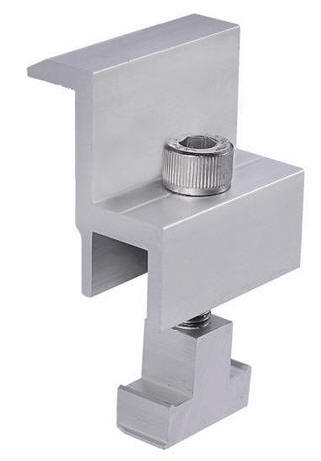 FOT. WKRĘT, KLEMA POJEDYNCZA (KOŃCOWA) I PODWÓJNA (ŚRODKOWA)
Systemy montażowe
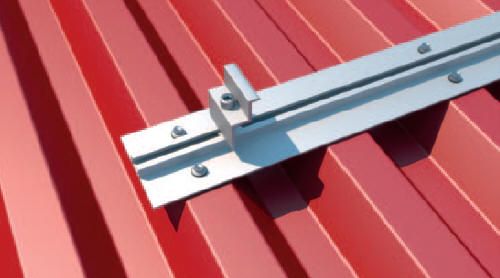 3.     Montaż paneli pv na blasze trapezowej

Dostępne są co najmniej dwa rozwiązania m.in. montaż na szynie przykręcanej bezpośrednio do blachy

Jest to montaż typu niskiego. Do blachy trapezowej przykręcana jest poprzecznie - za pomocą wkrętów farmerskich - specjalna szyna montażowa, do której mocowane są następnie klemy pojedyncze i podwójne oraz same panele. Wkręty farmerskie muszą być odpowiednio długie, aby sięgnęły konstrukcji drewnianej dachu. Wkręty do mocowania szyn dostępne są jako samogwintujące. Szyny nie posiadają nawierconych otworów. Otwory wierci sam wkręt.
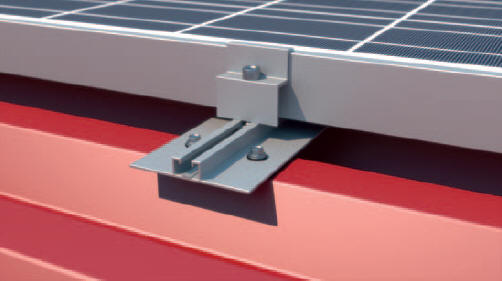 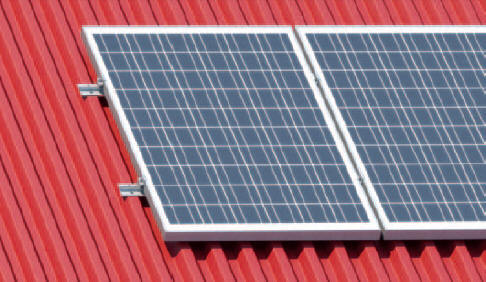 Systemy montażowe
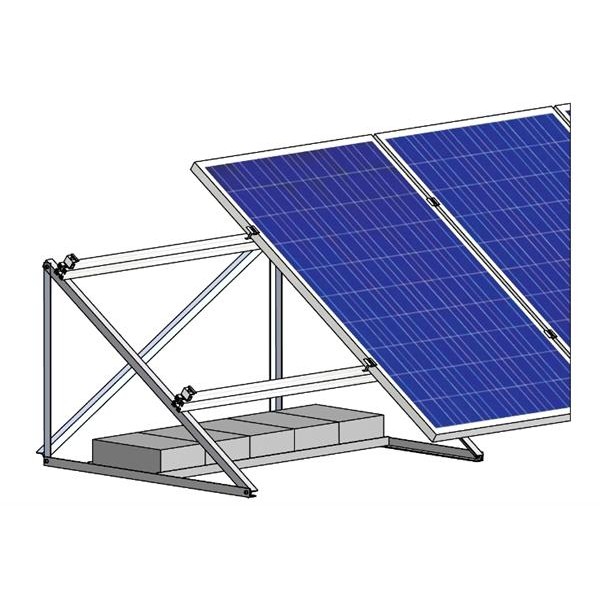 4.     Montaż paneli pv na dachu płaskim

Panele pv musza być ustawione pod kątem, który dla warunków polskich wynosi około 30° względem poziomu. Przy dachach płaskich konieczne jest wykonanie dodatkowej konstrukcji wsporczej;  z jednej strony zapewnia ona odpowiednią wytrzymałość i sztywność paneli, z drugiej - optymalny kąt względem kąta padania promieni słonecznych. Montaż konstrukcji wsporczej do powierzchni dachu wykonywany jest na wiele sposobów, np. montaż systemu obciążonego blokami z betonu. Przyjmuje się, że na jeden panel powinno przypadać 75 kg balastu.
Systemy montażowe
5.     Montaż paneli pv na elewacji
6.     Montaż paneli pv na gruncie
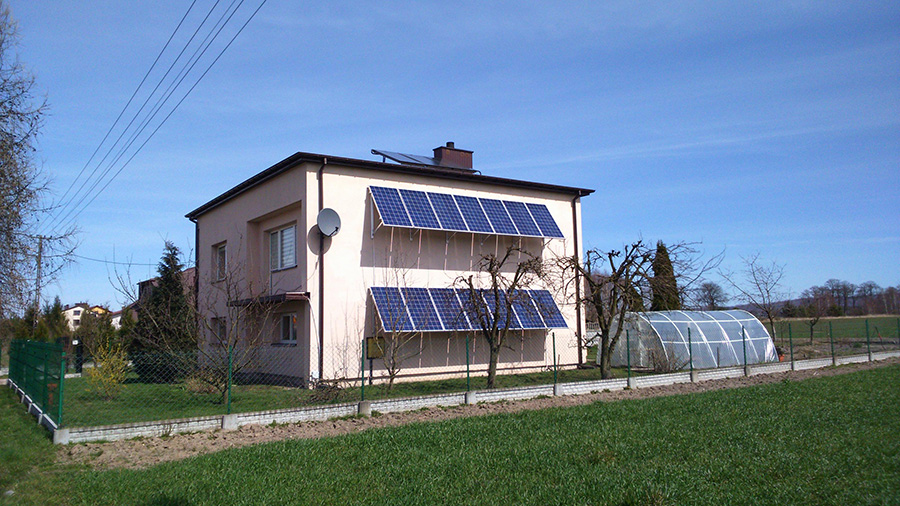 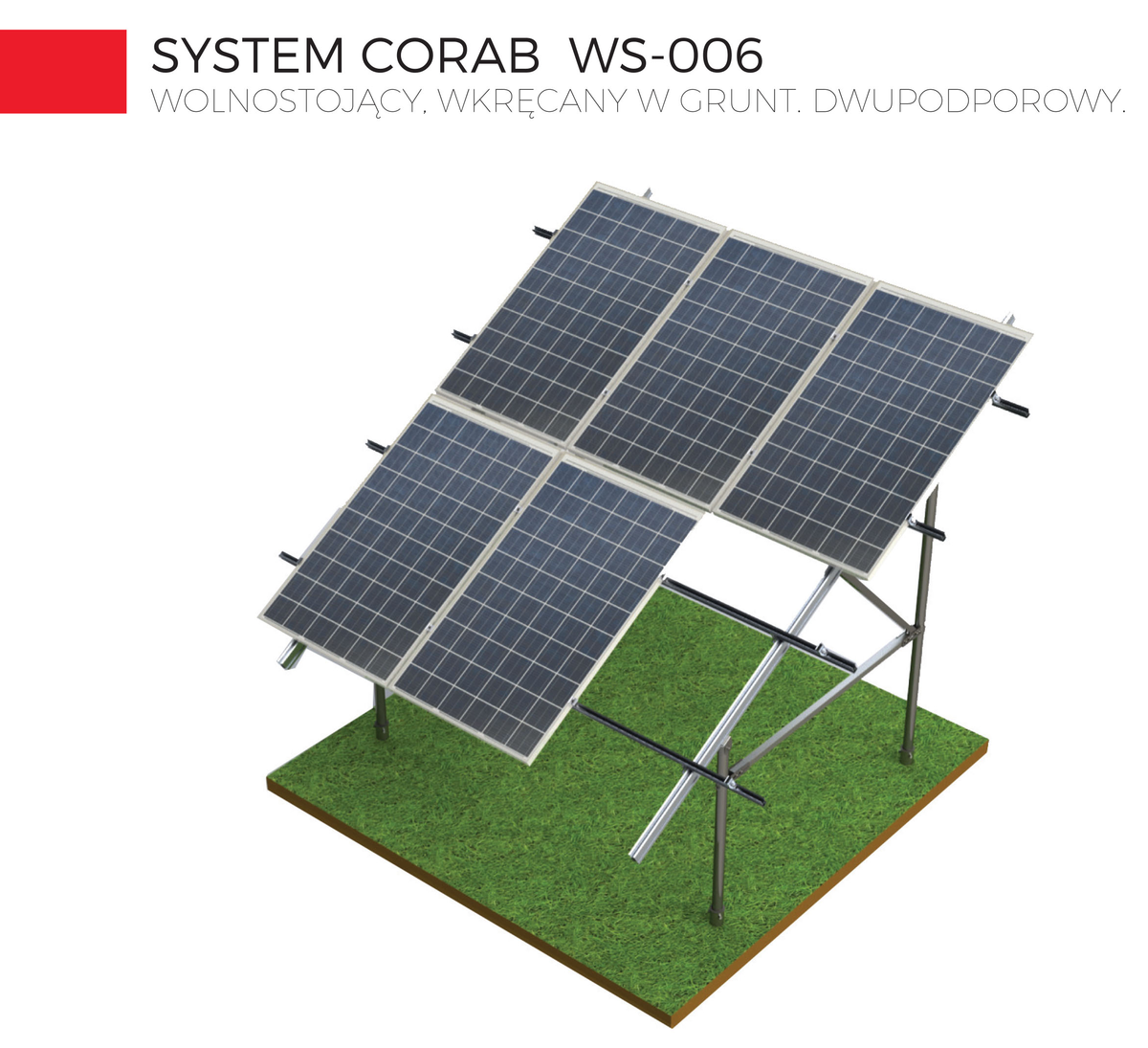 Koszty instalacji (szacunkowe) 1 kWp ok. 4,644,00 zł brutto
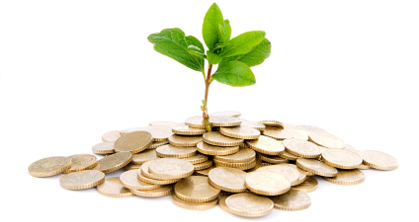 Koszt instalacji zwróci się po ok  27 miesiącach !
Kolektory słoneczne (solary)
Kolektory słoneczne, zwane również solarami, pozwalają na zamianę energii promieniowania słonecznego na ciepło użyteczne, które wykorzystywane jest do przygotowania ciepłej wody dla całego gospodarstwa domowego. Dodatkowo pozwalają zmniejszyć zużycie tradycyjnych paliw kopalnych, których spalanie powoduje powstawanie różnorodnych zanieczyszczeń i w rezultacie prowadzi do zmian klimatycznych. Nasłonecznienie w Polsce jest zupełnie wystarczające, aby wykorzystywać kolektory słoneczne w sposób efektywny.

Montaż solarnej instalacji do wspomagania podgrzewu c.w.u. jest wskazany zwłaszcza w dwóch sytuacjach:

kiedy budynek jest ogrzewany kotłem na paliwo stałe;

kiedy do podgrzewania wody wykorzystuje się drogie nośniki energii, jak prąd elektryczny, gaz płynny, czy olej opałowy.
Kolektory słoneczne - płaskie
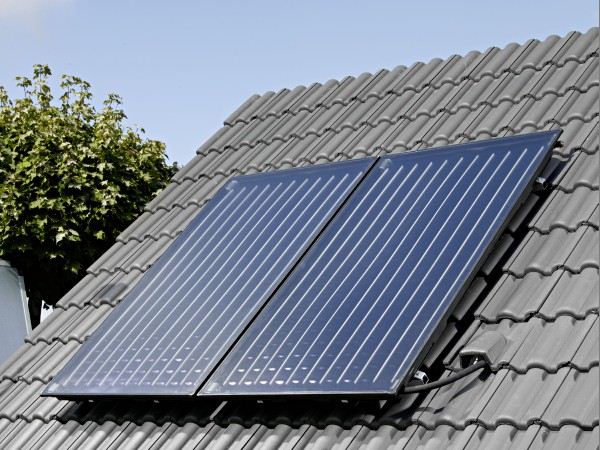 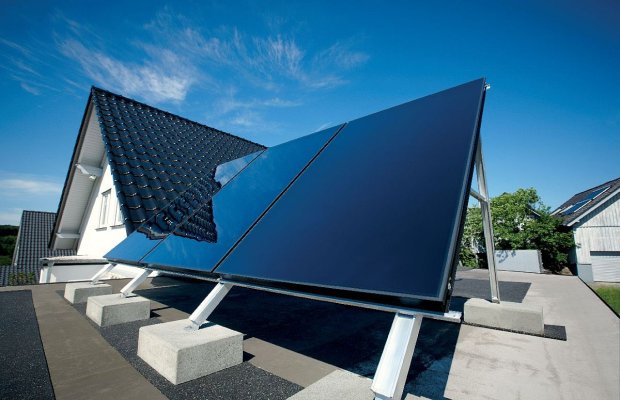 Instalacja solarna
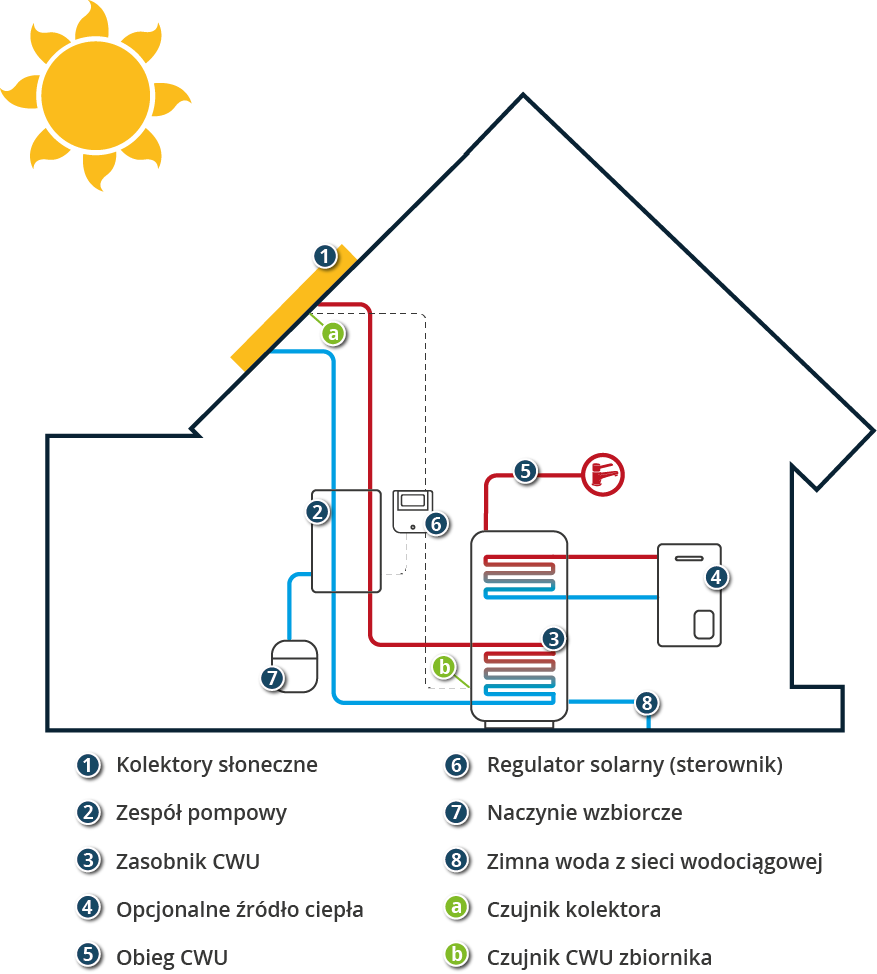 Budowa typowej instalacji solarnej nie jest skomplikowana.

Dwa zasadnicze elementy to kolektory, odbierające ciepło od promieni słonecznych, oraz zbiornik ciepłej wody użytkowej (c.w.u.), montowany zwykle w kotłowni. Nośnikiem ciepła ze słońca jest tzw. płyn solarny, czyli wodny roztwór glikolu (chodzi o to, by ciecz nie zamarzła w temperaturze poniżej zera). 

Pompa zainstalowana przy zasobniku tłoczy ten płyn do kolektora. Tam ogrzewa się on i wraca rurą powrotną, by oddać ciepło w wężownicy zbiornika c.w.u.
Zestaw solarny - zasobnik c.w.u.
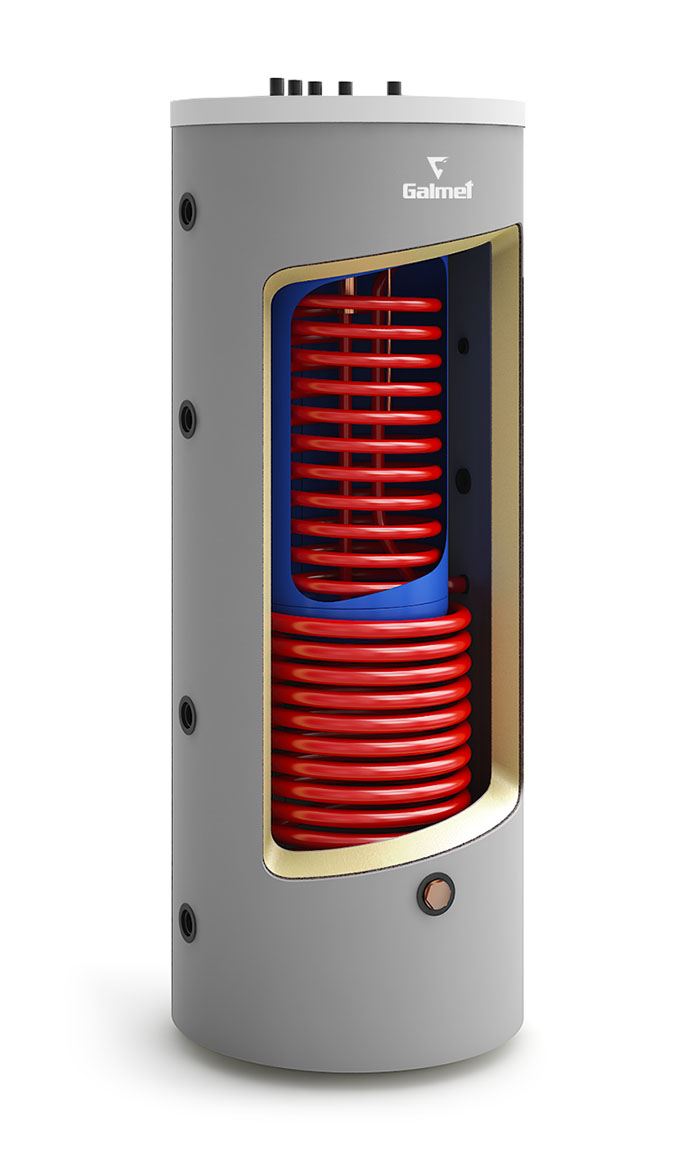 Zasobnik c.w.u.

Przyjmuje się, że zasobnik wody powinien mieć pojemność 1,5-2 razy większą od dziennego zapotrzebowania na ciepłą wodę. Przy typowym zużyciu daje to 300-400 litrów dla 4 osób. Zasobnik będzie więc znacznie większy niż typowy, zasilany tylko przez kocioł (najczęściej 120-150 l). 

Wielkość zasobnika jest bardzo ważna dla pracy całej instalacji. Zbyt mały się nie sprawdzi, bo latem nie będzie w stanie wchłonąć całego ciepła z kolektora. Zbyt duży też nie ma sensu, bo będzie droższy, zajmie więcej miejsca, a wiosną i jesienią bardzo duża objętość wody będzie zbyt słabo ogrzana.
Koszty brutto instalacji solarnej
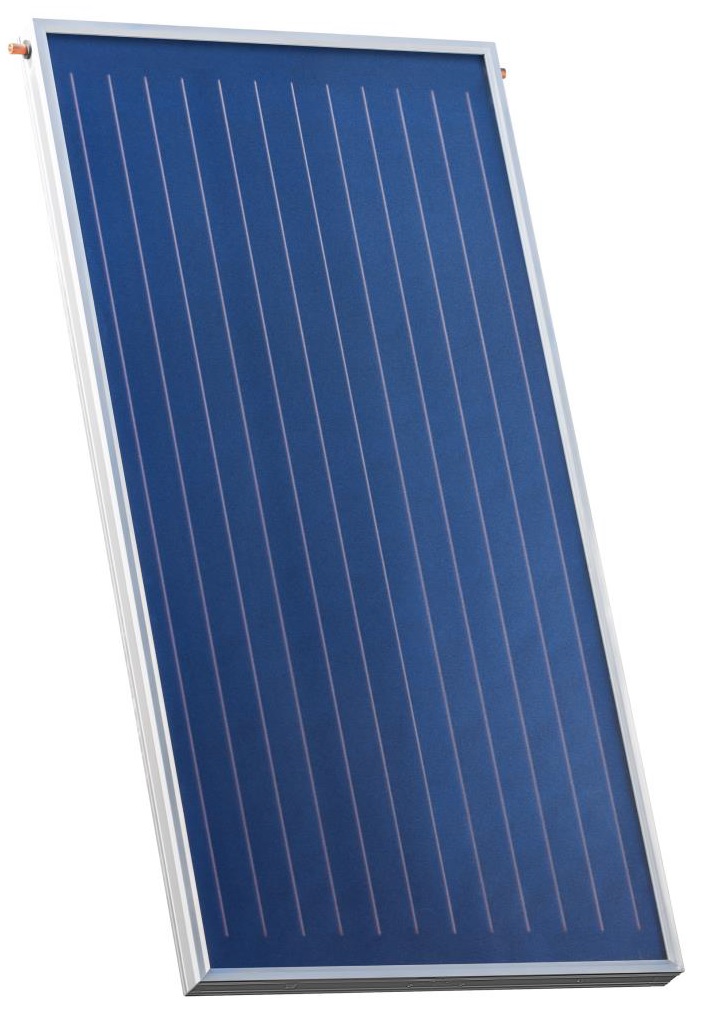 2 płyty, zbiornik 250 dm3 = ok. 10 800,00 zł
3 płyty, zbiornik 300 dm3 = ok. 11 900,00 zł
4 płyty, zbiornik 400 dm3 = ok. 13 700,00 zł
Gwarancje pv + solar (minimum)
Panele fotowoltaiczny – 10 lat produkt , 25 lat gwarancji na sprawność 
Falownik – 10 lat 
Konstrukcje – 15 lat 
Kolektor  słoneczny – 10 lat 
Zasobnik solarny – 12 lat 
Praca monterska – 5 lat 
Pozostałe materiały – 5 lat
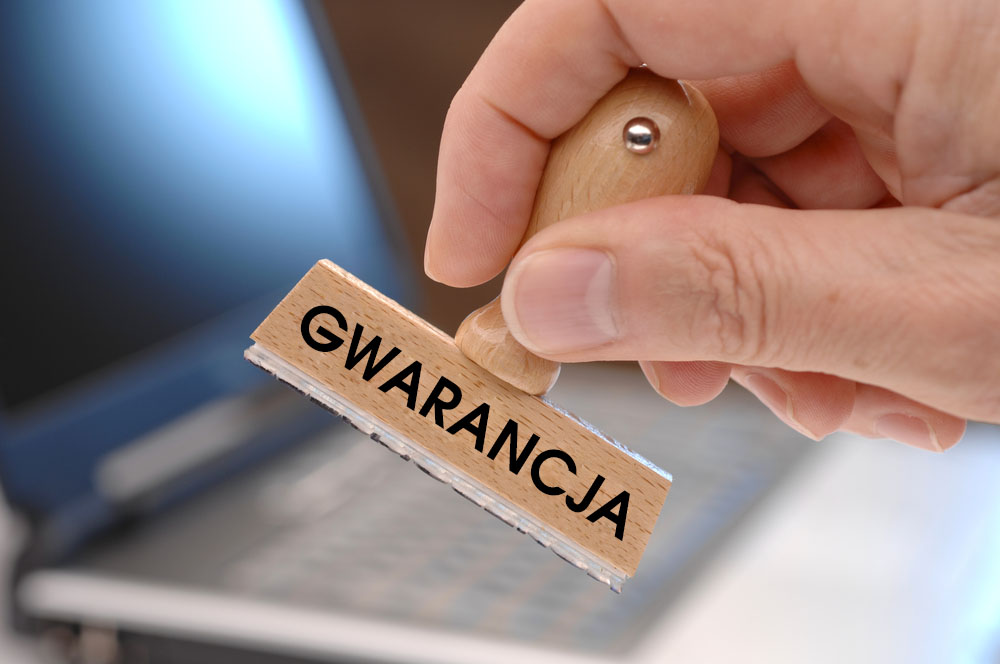 Miejsce montażu instalacji solarnej i PV
Instalacja solarna oraz fotowoltaiczna może zostać posadowiona na:
Dachu, Vat 8% / 23%
Elewacji, Vat 8%  / 23%
Gruncie, Vat 23%
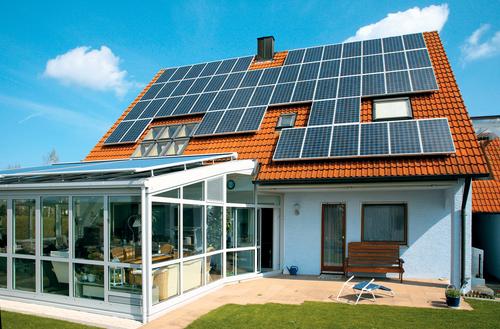 Wymagania dot. instalacji kotła
Do projektu zostaną zakwalifikowane obiekty, które posiadają dokument opracowany przez uprawnioną osobę, z którego wynika zapotrzebowanie budynku w ciepło.

Dedykowane budynki dla kotła na pellet 

Budynek ocieplony,
Budynek z izolacją
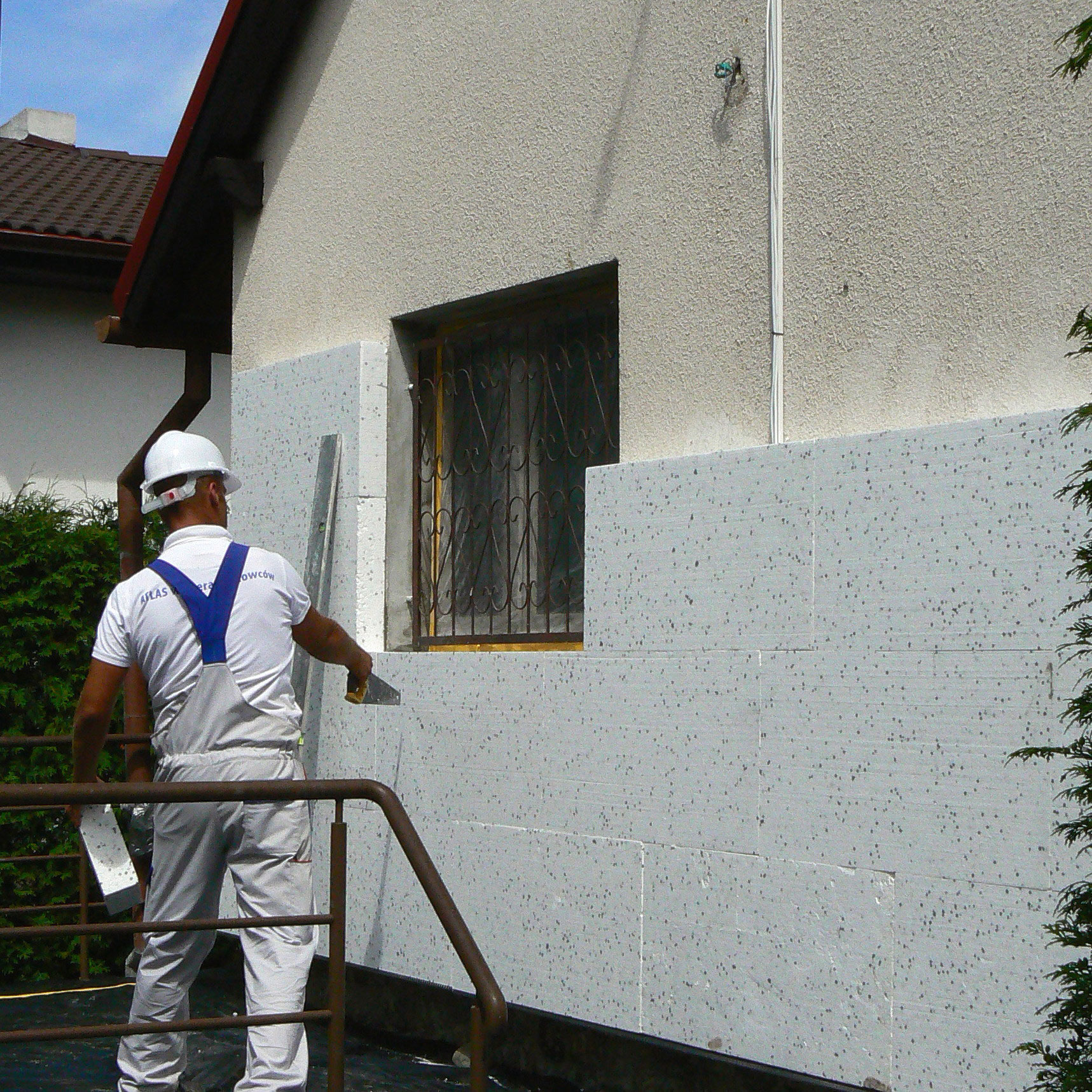 Kocioł na biopaliwo (pellet)
Kocioł na pellet poprzez spalanie pelletu wytwarza gorącą wodę zasilająca grzejniki i/lub panele grzewcze ogrzewania podłogowego w całym domu. Posiada automatyczny podajnik paliwa. W zależności od aktualnego zapotrzebowania na ciepło, sam się rozpala i gaśnie. 
Pellet jest wydajnym, ekologicznym i odnawialnym paliwem w postaci granulatu z trocin drzewnych, powszechnie używanym w Europie. Charakteryzuje je wysoka wartość energetyczna (19 500 kJ/kg), oraz niska zawartość popiołu – z tony tego materiału wyodrębnia się 30 razy mniej popiołu, niż z węgla (tylko 5 kg). Popiół drzewny nie zawiera substancji toksycznych i może posłużyć jako ekologiczny nawóz do ogrodu.
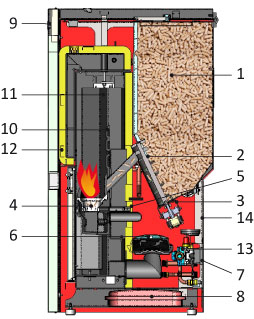 Kocioł na biopaliwo (pellet)
Minimalna sprawność kotła – kocioł spełniający wymagania klasy 5 określone w normie PN-EN 303-5 lub odpowiednie w równoważnej
Zalety pelletu:

Niski koszt ogrzewania
Emisja CO2 = 0%
Znikoma ilość popiołu (5 kg z 1 tony)
Popiół jako nawóz na trawnik
Wygoda użytkowania i bezobsługowość kotłów
Ważne – Zapotrzebowanie w ciepło budynku ( 150 zł netto )
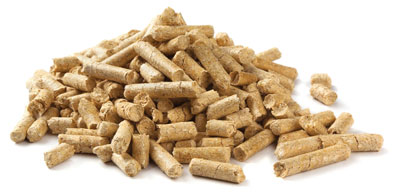 Kocioł na biopaliwo (pellet)
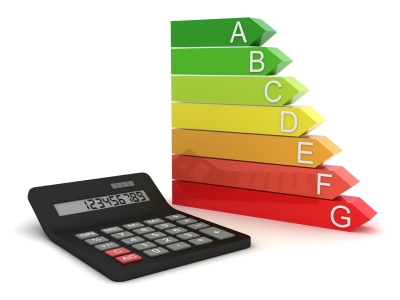 Termin naboru wniosków
Okres trwania naboru wniosków dla mieszkańców:
11.07 do 24 lipca 2017 r.
Wizje lokalne, projekty techniczne , dokumenty aplikacyjne – przetarg , wykonanie , rozlicznie , okres trwałości projektu : 
Koszty po stronie mieszkańców 
159,90 (brutto)
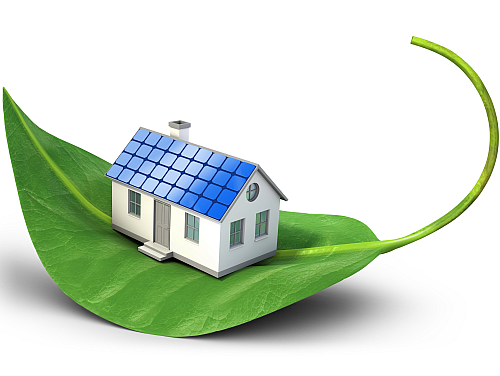 Pytania i odpowiedzi
Dziękuję za uwagę i zachęcam
 do współpracy


Krzysztof Lipka 
Kierownik ds. inwestycyjnych odnawialnych źródeł energii
k.lipka@semperpower.pl

Janusz Parkitny
Prezes Spółki

krotoszyn@semperpower.pl
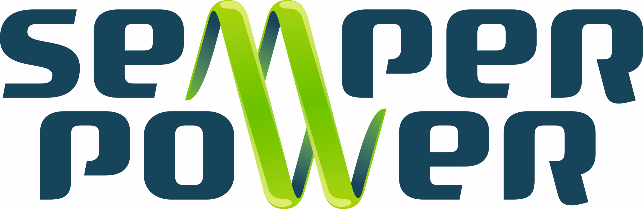 www.semperpower.pl